Дымковская игрушка России
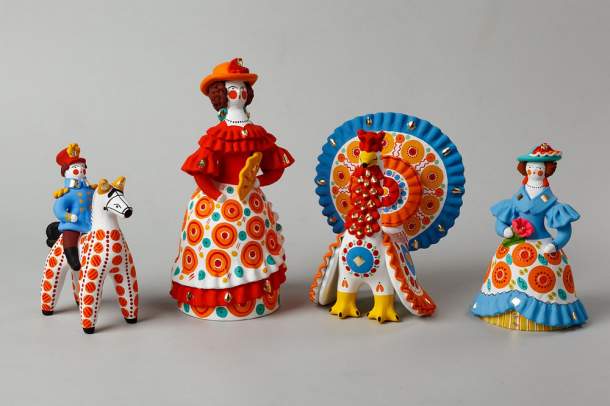 Что такое игрушка?
предмет, предназначенный для игры. Воссоздающий реальные и воображаемые предметы, образы.
     (Большая советская энциклопедия)
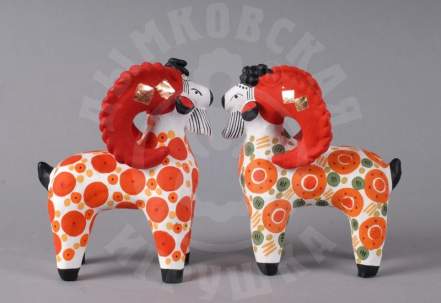 История  промысла
Разработка производства этих глиняных сувениров зародилась в Вятской губернии (на данный момент Кировская область), в гончарной слободе под заглавием Дымково, порядка 400 лет назад. Тут и появилась дымковская игрушка.
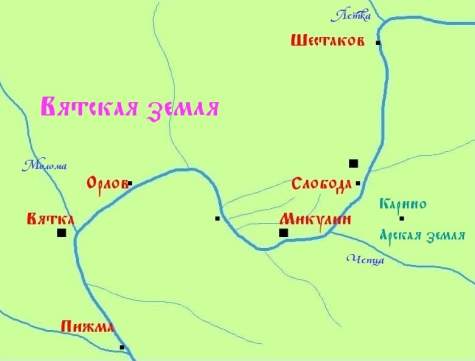 Возникновение игрушки связывают с весенним праздником Свистунья
Женское население слободы Дымково лепило свистульки из   глины в виде коней, баранов, козлов, уток и других животных; их красили в разные яркие цвета. 














Позднее, когда праздник потерял своё значение, промысел не только сохранился, но и получил дальнейшее развитие.
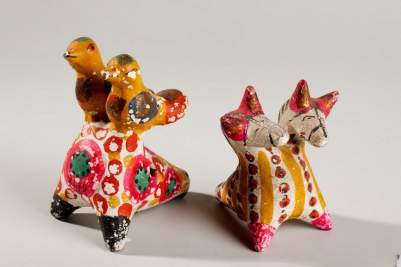 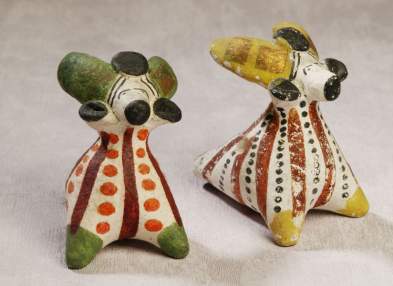 Козлик, петушок, баран, баба в ярчайшем сарафане. Позднее сюжеты расширились, появились мужские фигуры и детские, карусели и целые скульптурные группы. 








Разработка производства передавалась по наследию. Сначала промысел этот был семейным делом, а позднее им стали заниматься только женщины.
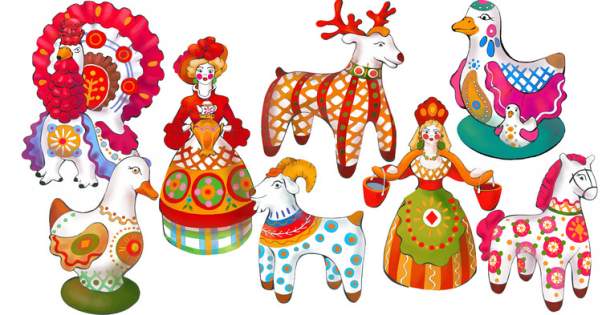 Изготовление Дымковской игрушки
Для производства дымковской игрушки использовалась местная ярко-красная глина, тщательно перемешанная с мелким коричневым речным песком. 







Фигурки лепили по частям, отдельные детали собирали и долепливали, используя жидкую красную глину как связующий материал. Следы лепки заглаживали для придания изделию ровной поверхности.
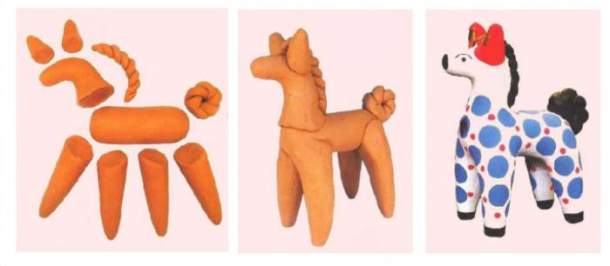 После полной просушки и обжига при температуре 700—900 °C игрушки покрывали темперными белилами. 








Раньше игрушки расписывали темперными красками, замешанными на яйце с квасом, используя вместо кистей палочки и перья. Расписанную игрушку вновь покрывали взбитым яйцом, что придавало блёклым анилиновым краскам блеск и яркость.
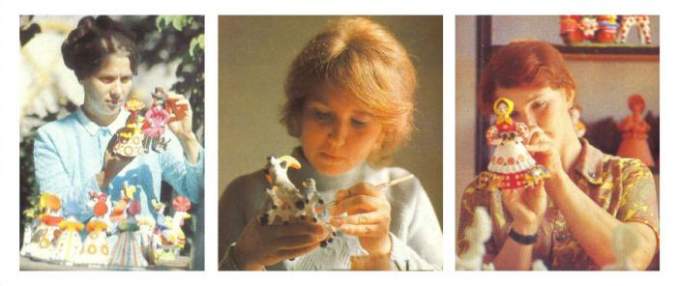 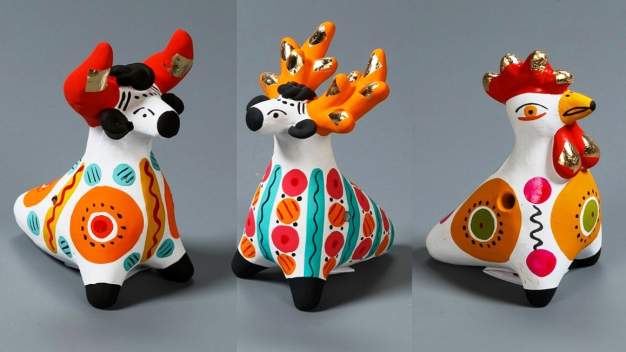 Использование широкой гаммы цветов, в которой много красного, жёлтого, синего, зелёного, алого, придаёт дымковской игрушке особую яркость и нарядность. 
Строго геометрический орнамент строится по разнообразным композиционным схемам: клетки, полоски, круги, точки наносятся в различных сочетаниях. Завершают украшение игрушки-ромбики из потали или сусального золота, наклеенные поверх узора.
Образы и сюжеты Дымковской игрушки
При всей своей внешней простоте очень образна и выразительна дымковская игрушка. История хранит изображения первых изделий дымковских мастериц, которые были скорее условными, чем декоративными. Современные игрушки более разнообразны и художественны.
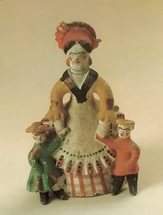 Женские образы
Барыни, кормилицы, модницы, водоноски, няньки с младенцами на руках
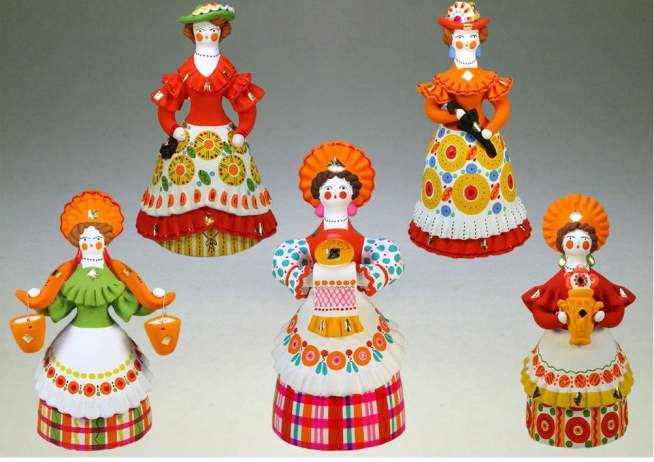 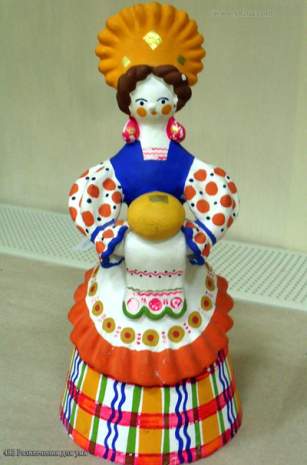 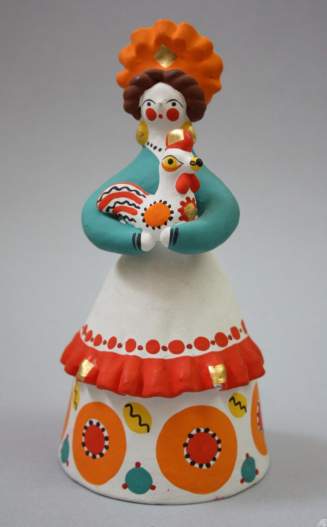 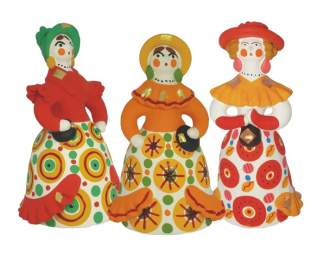 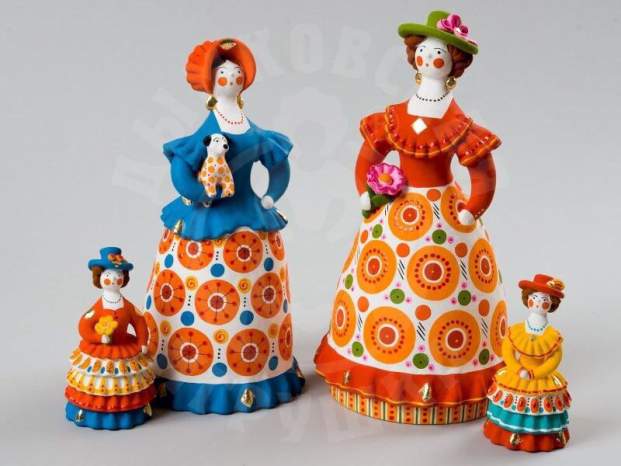 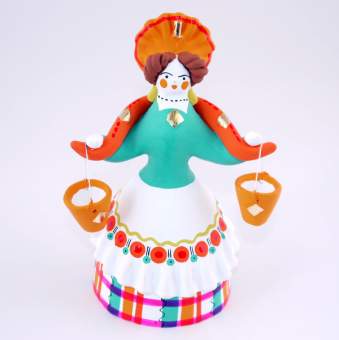 Мужские образы
Кавалеры
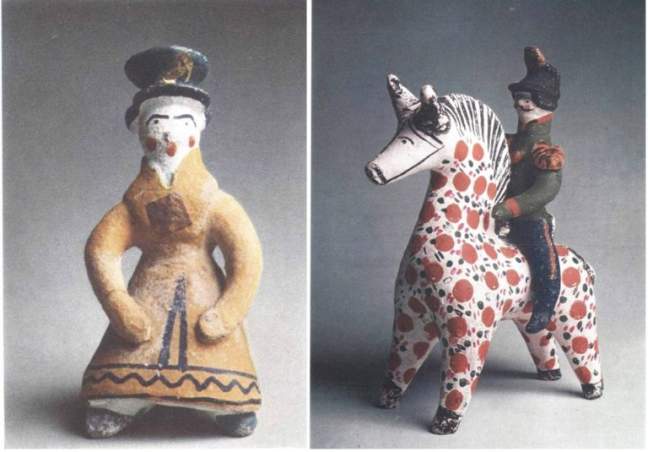 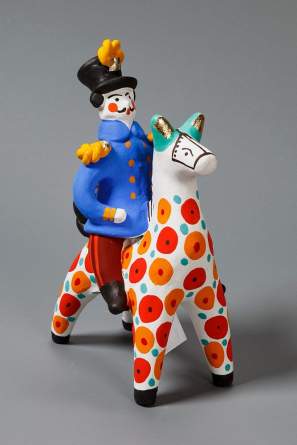 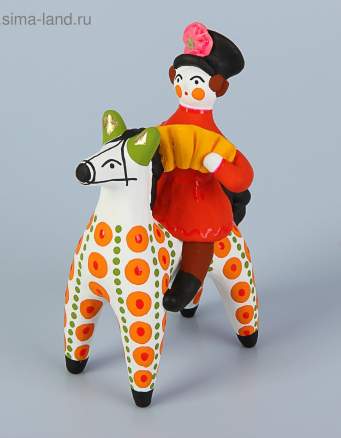 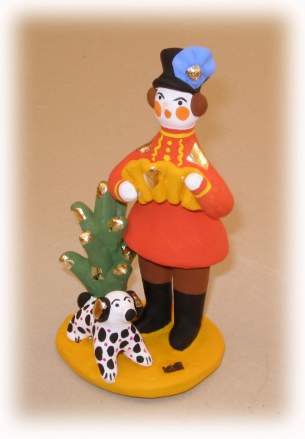 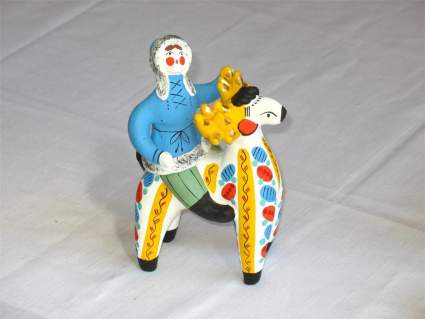 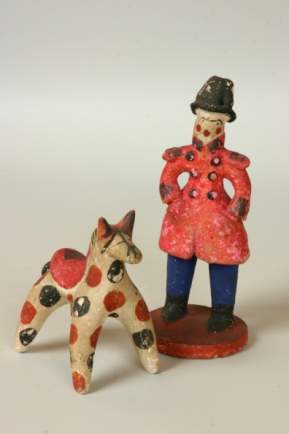 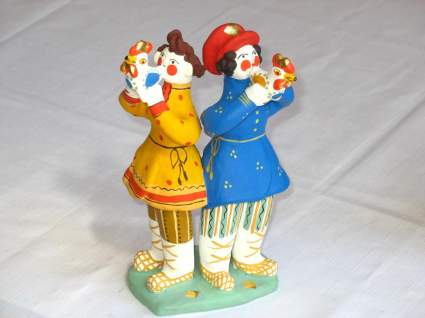 Животные
Первоначально игрушки имели формы тотемных животных: медведя, барана, оленя, козла. Но со временем в ассортименте появились и домашние питомцы.
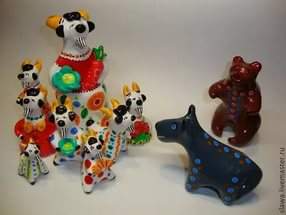 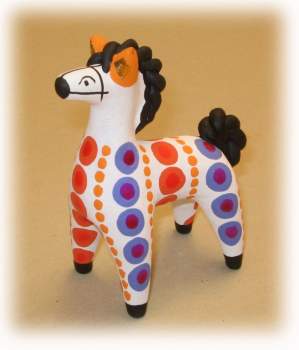 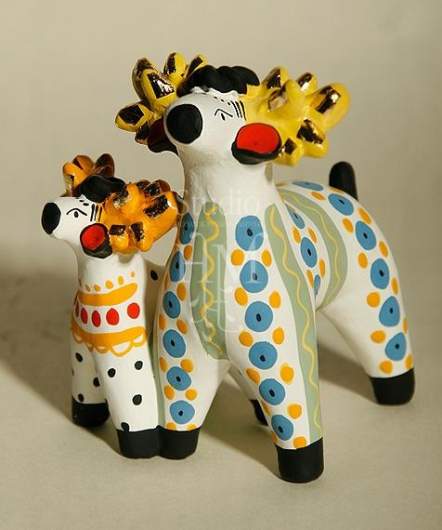 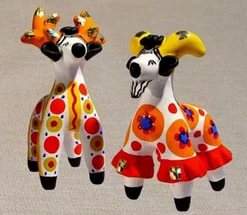 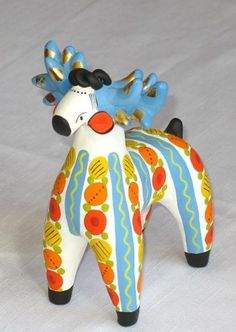 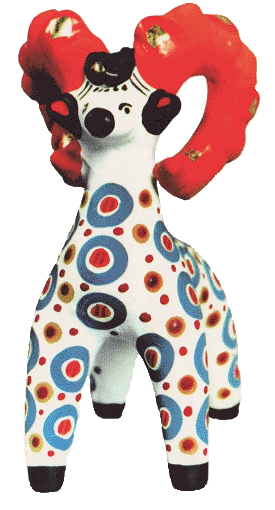 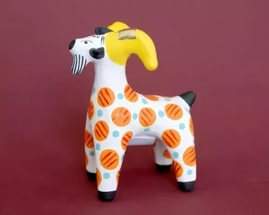 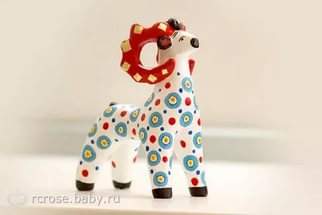 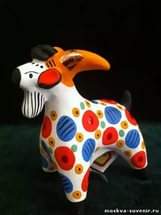 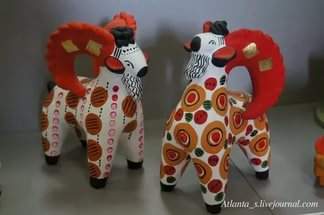 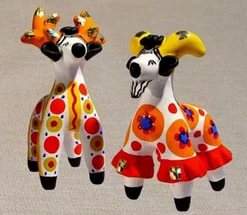 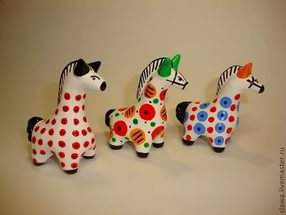 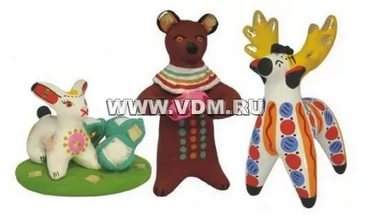 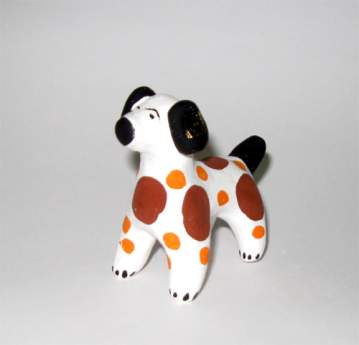 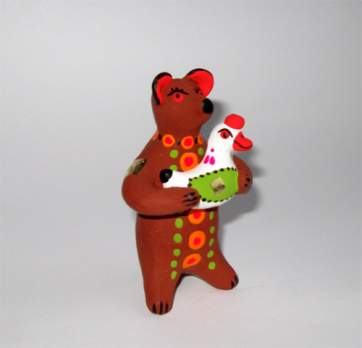 Птицы
Утки, индюки, петухи
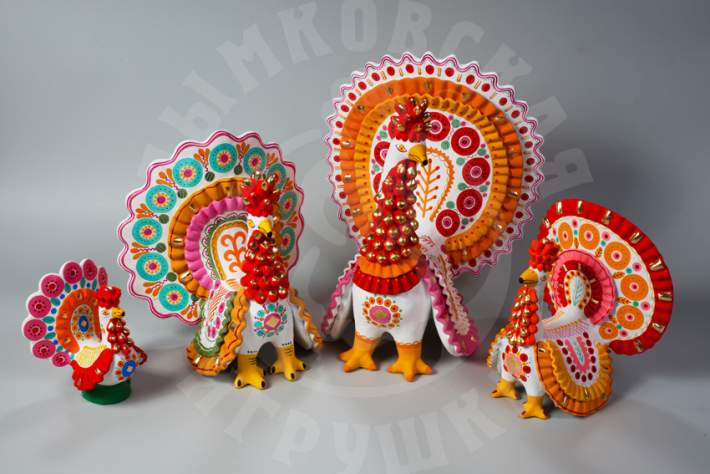 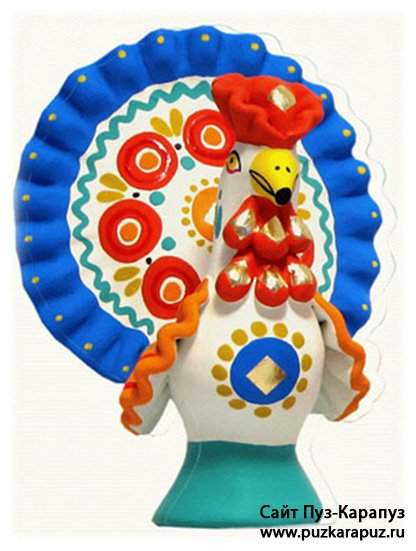 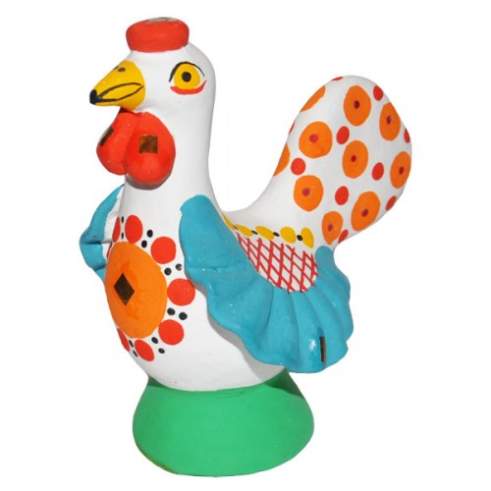 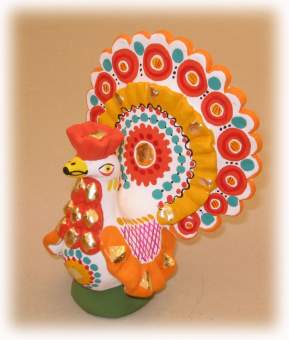 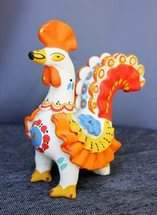 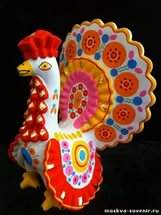 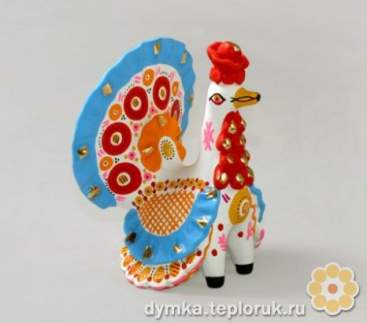 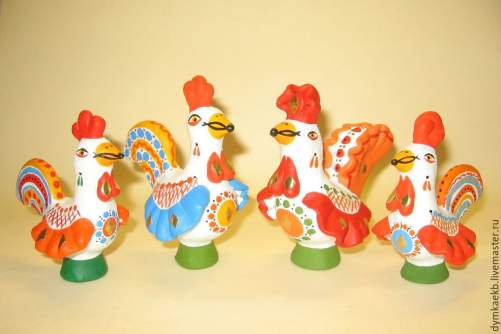 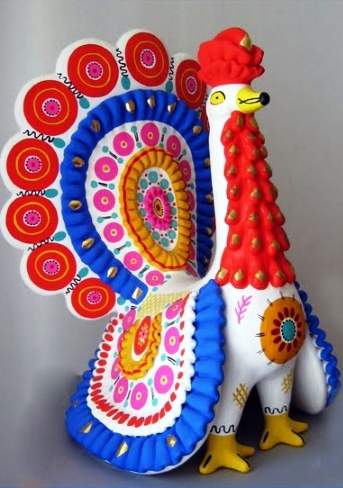 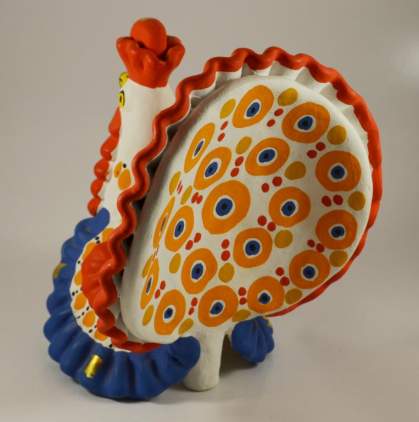 Композиции
Группы из нескольких фигур, среди которых могут присутствовать и люди, и животные
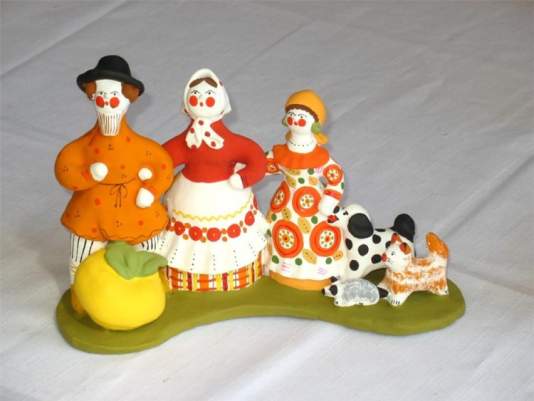 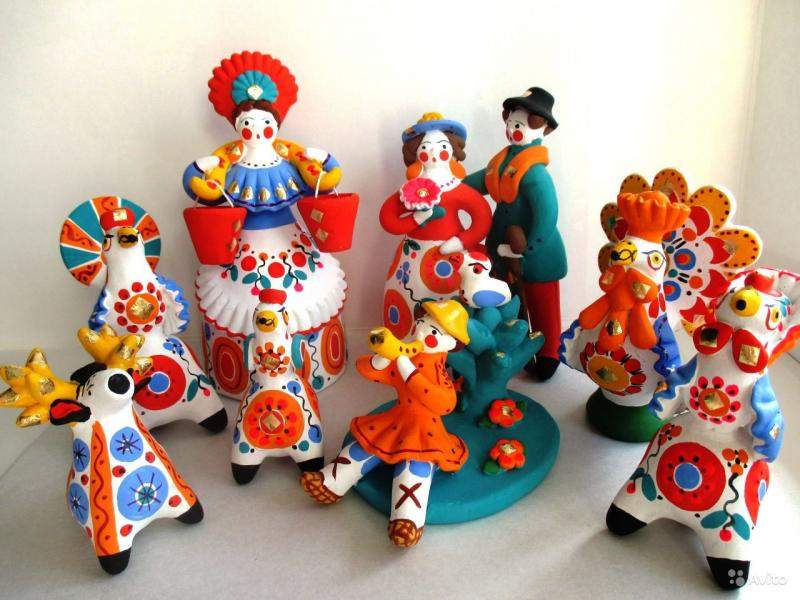 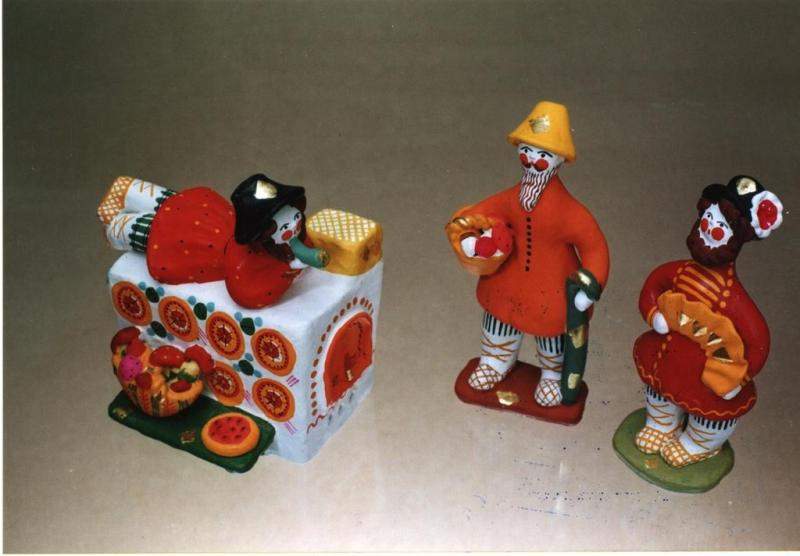 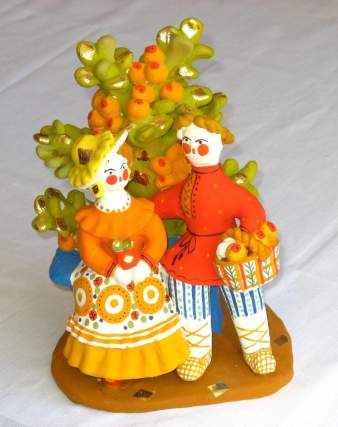 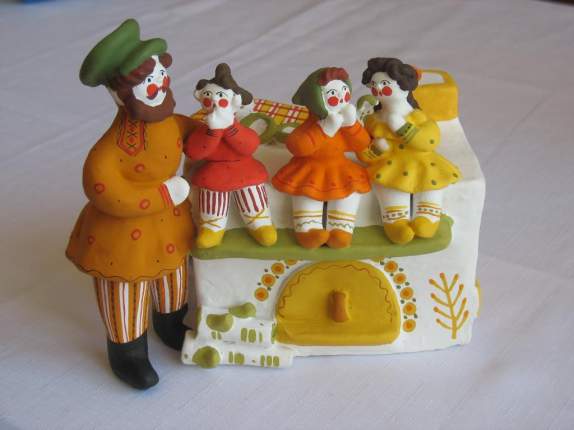 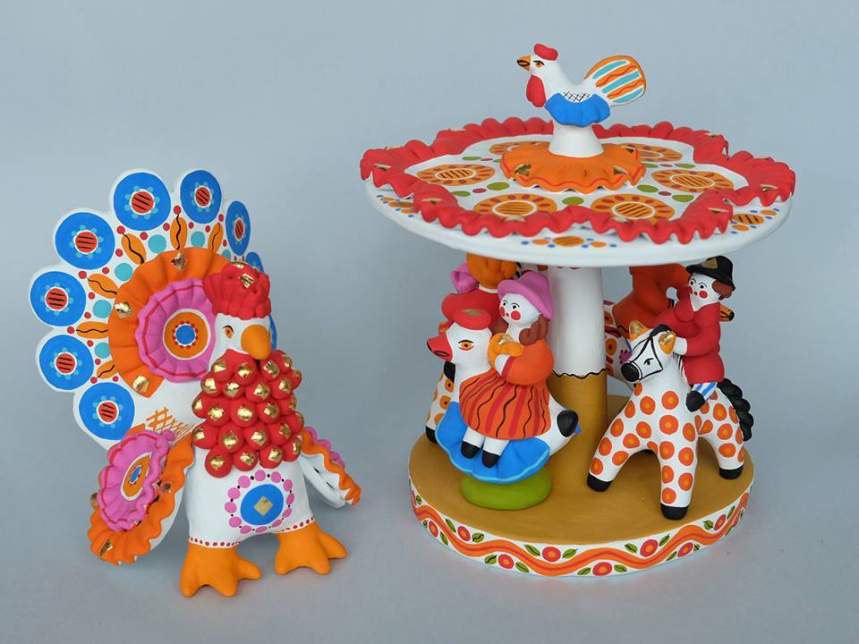 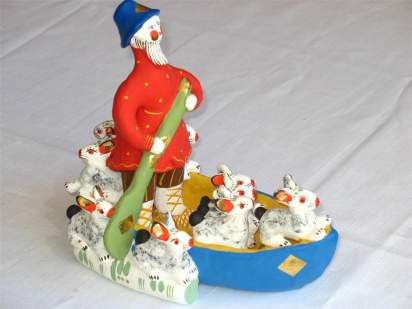 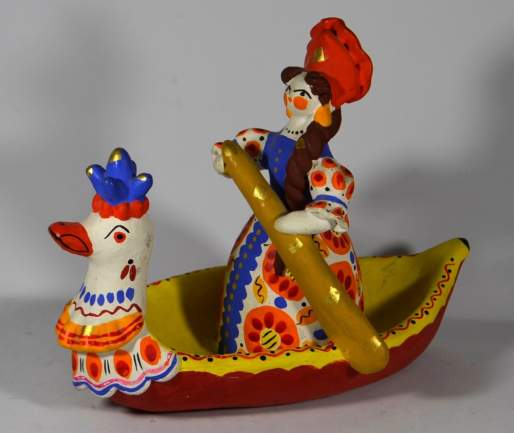 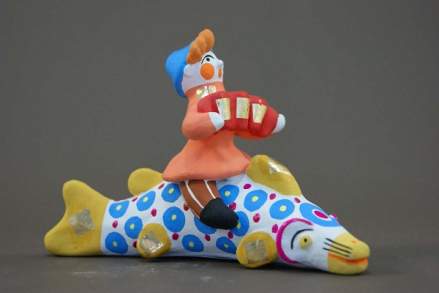 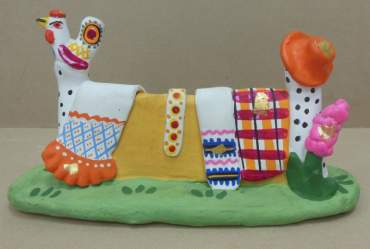 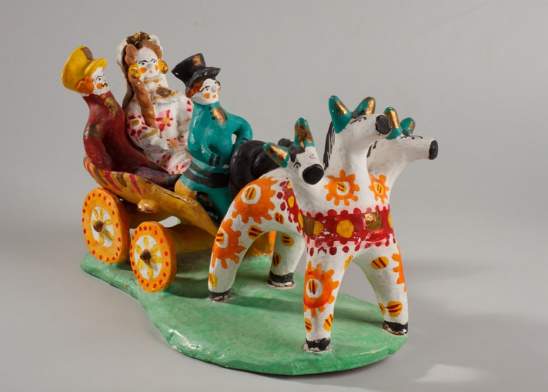 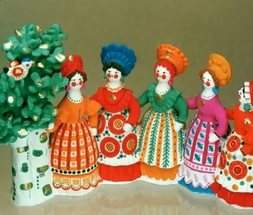 Ответы:
Вопросы для контроля:
Где появилась Дымковская игрушка? 

К какому празднику её делали и когда он проходил?

Как лепятся Дымковские игрушки?

А как выглядит дымковская игрушка?
В слободе Дымково!

Весной, называется Свистунья!


По частям!



Она яркая и красочная!